块
链
区
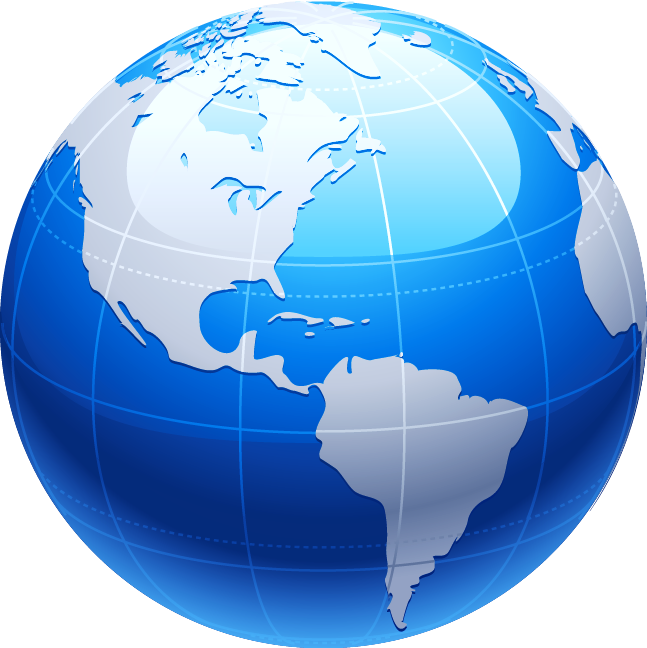 区块链未来金融经济新格局PPT
区块链技术    智能金融    经济格局   科技模版
01
点击添加内容
02
点击添加内容
目录
03
点击添加内容
04
点击添加内容
05
点击添加内容
点击添加内容
01
※ 添加内容
※ 添加内容
※ 添加内容
※ 添加内容
※ 添加内容
※ 添加内容
项目背景
项目背景
项目背景
点击添加相关标题文字，点击添加相关标题文字，点击添加相关标题文字，点击添加相关标题文字。
点击添加相关标题文字，点击添加相关标题文字，点击添加相关标题文字，点击添加相关标题文字。
点击添加相关标题文字，点击添加相关标题文字，点击添加相关标题文字，点击添加相关标题文字。
2
1
3
4
点击添加内容
点击添加内容
点击添加内容
点击添加内容
点击添加内容
点击添加内容
点击添加内容
点击添加内容
点击添加内容
点击添加内容
点击添加内容
点击添加内容
输入标题
03
请在这里输入您的主要叙述内容
请在这里输入您的主要叙述内容
请在这里输入您的主要叙述内容
请在这里输入您的主要叙述内容
01
输入标题
输入标题
04
请在这里输入您的主要叙述内容
请在这里输入您的主要叙述内容
请在这里输入您的主要叙述内容
请在这里输入您的主要叙述内容
输入标题
02
点击添加内容
点击添加内容
点击添加内容
点击添加内容
点击添加主要文字内容
点击添加主要文字内容
点击添加主要文字内容
点击添加主要文字内容
点击添加主要文字内容
点击添加主要文字内容
点击添加主要文字内容
点击添加主要文字内容
单击此处输入标题
请在这里输入您的主要叙述内容
请在这里输入您的主要叙述内容
02
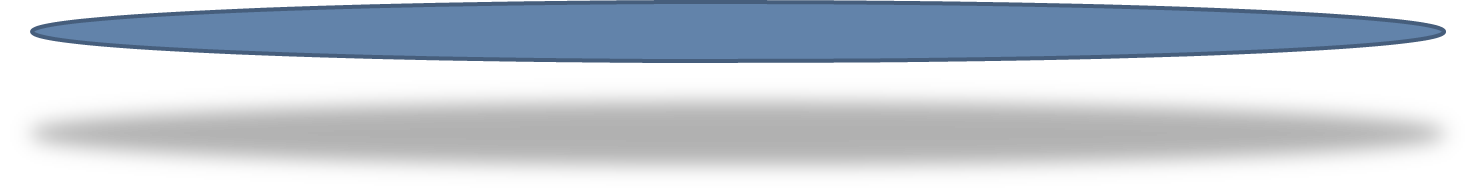 单击此处输入标题
请在这里输入您的主要叙述内容
请在这里输入您的主要叙述内容
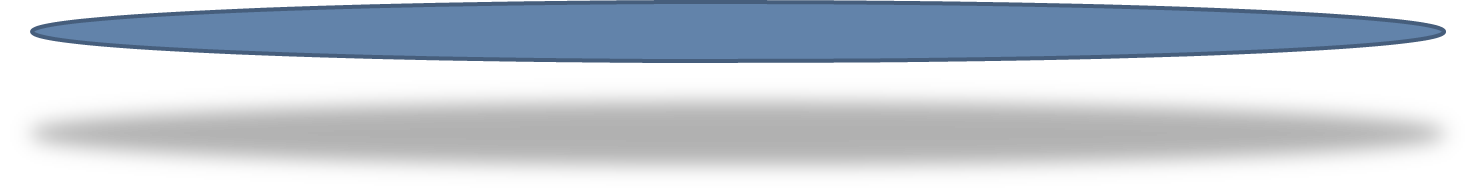 01
点击添加
文字内容
单击此处输入标题
请在这里输入您的主要叙述内容
请在这里输入您的主要叙述内容
03
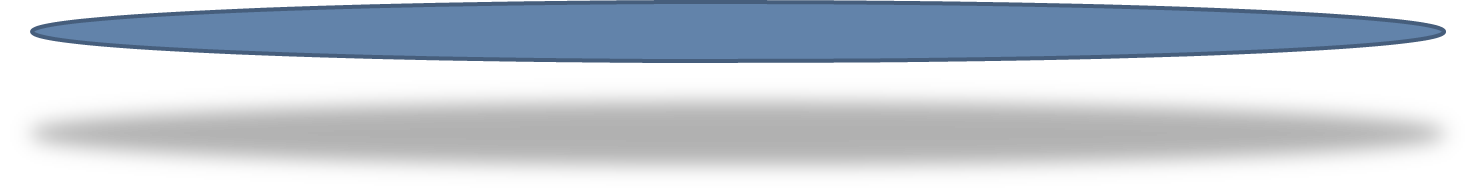 点击添加内容
02
※ 添加内容
※ 添加内容
※ 添加内容
※ 添加内容
※ 添加内容
※ 添加内容
添加内容点击添加文字内容点击添加文字内容点击添加文字内容点击添加文字内容点击添加文字内容
添加内容点击添加文字内容点击添加文字内容点击添加文字内容点击添加文字内容点击添加文字内容
添加内容点击添加文字内容点击添加文字内容点击添加文字内容点击添加文字内容点击添加文字内容
添加内容点击添加文字内容点击添加文字内容点击添加文字内容点击添加文字内容点击添加文字内容
点击添加内容
点击添加内容
点击添加内容
点击添加内容
点击添加主要文字内容
点击添加主要文字内容
点击添加主要文字内容
点击添加主要文字内容
点击添加主要文字内容
点击添加主要文字内容
点击添加主要文字内容
点击添加主要文字内容
点击添加主要文字内容
点击添加主要文字内容
点击添加主要文字内容
点击添加主要文字内容
单击此处输入标题
请在这里输入您的主要叙述内容
请在这里输入您的主要叙述内容
单击此处输入标题
请在这里输入您的主要叙述内容
请在这里输入您的主要叙述内容
02
01
单击此处输入标题
请在这里输入您的主要叙述内容
请在这里输入您的主要叙述内容
单击此处输入标题
请在这里输入您的主要叙述内容
请在这里输入您的主要叙述内容
04
03
单击此处输入标题
请在这里输入您的主要叙述内容
请在这里输入您的主要叙述内容
单击此处输入标题
请在这里输入您的主要叙述内容
请在这里输入您的主要叙述内容
06
05
点击添加内容
点击添加内容
点击添加内容
请在这里输入您的主要叙述内容请在这里输入您的主要叙述内容
请在这里输入您的主要叙述内容请在这里输入您的主要叙述内容
请在这里输入您的主要叙述内容请在这里输入您的主要叙述内容
75%
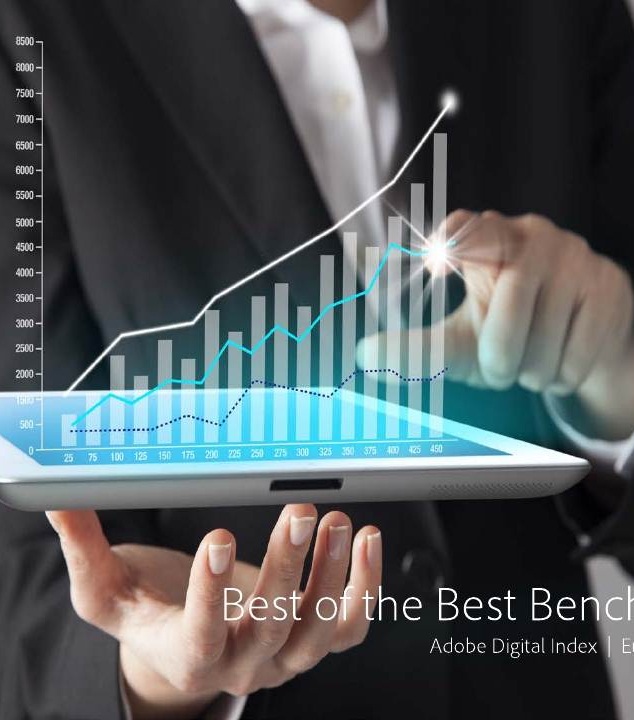 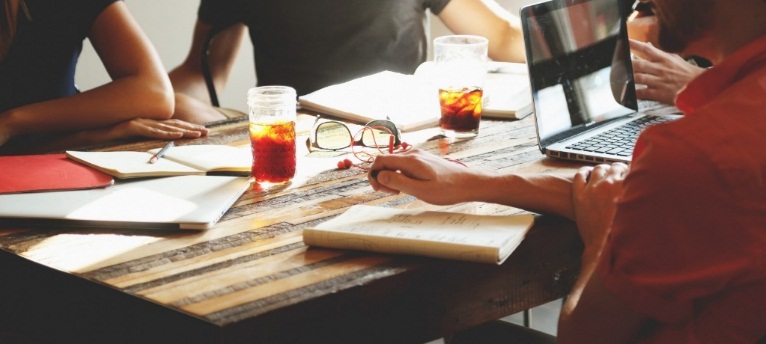 此处添加详细文本描述，建议与标题相关并符合整体语言风格，语言描述尽量……
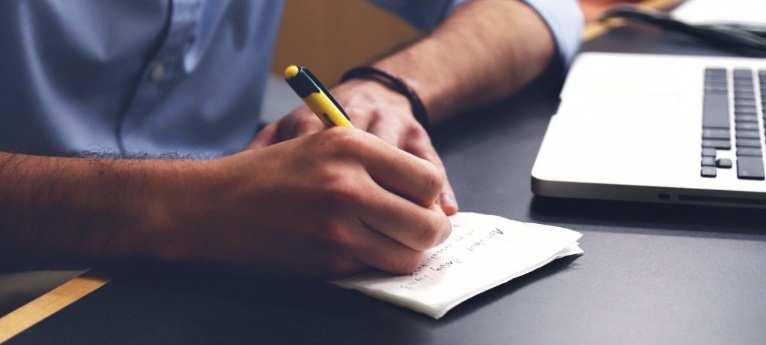 25%
此处添加详细文本描述，建议与标题相关并符合整体语言风格，语言描述尽量……
点击添加内容
03
※ 添加内容
※ 添加内容
※ 添加内容
※ 添加内容
※ 添加内容
※ 添加内容
标题3
标题1
添加内容
添加内容
添加内容
添加内容
标题4
点击添加内容点击添加内容点击添加内容
点击添加内容点击添加内容点击添加内容
点击添加内容点击添加内容点击添加内容
点击添加内容点击添加内容点击添加内容
标题2
请在这里输入您的主要叙述内容请在这里输入您的主要叙述内容
标题之一
请在这里输入您的主要叙述内容请在这里输入您的主要叙述内容
标题之二
输入
标题
标题之三
请在这里输入您的主要叙述内容请在这里输入您的主要叙述内容
点击此处更换文本添加内容
点击此处更换文本添加内容
点击此处更换文本添加内容
点击此处更换文本添加内容
点击此处更换文本添加内容
点击此处更换文本添加内容
点击此处更换文本添加内容
点击此处更换文本添加内容
点击此处更换文本添加内容
点击此处更换文本添加内容
点击此处更换文本添加内容
点击此处更换文本添加内容
单击此处填加标题
单击此处填加标题
单击此处填加标题
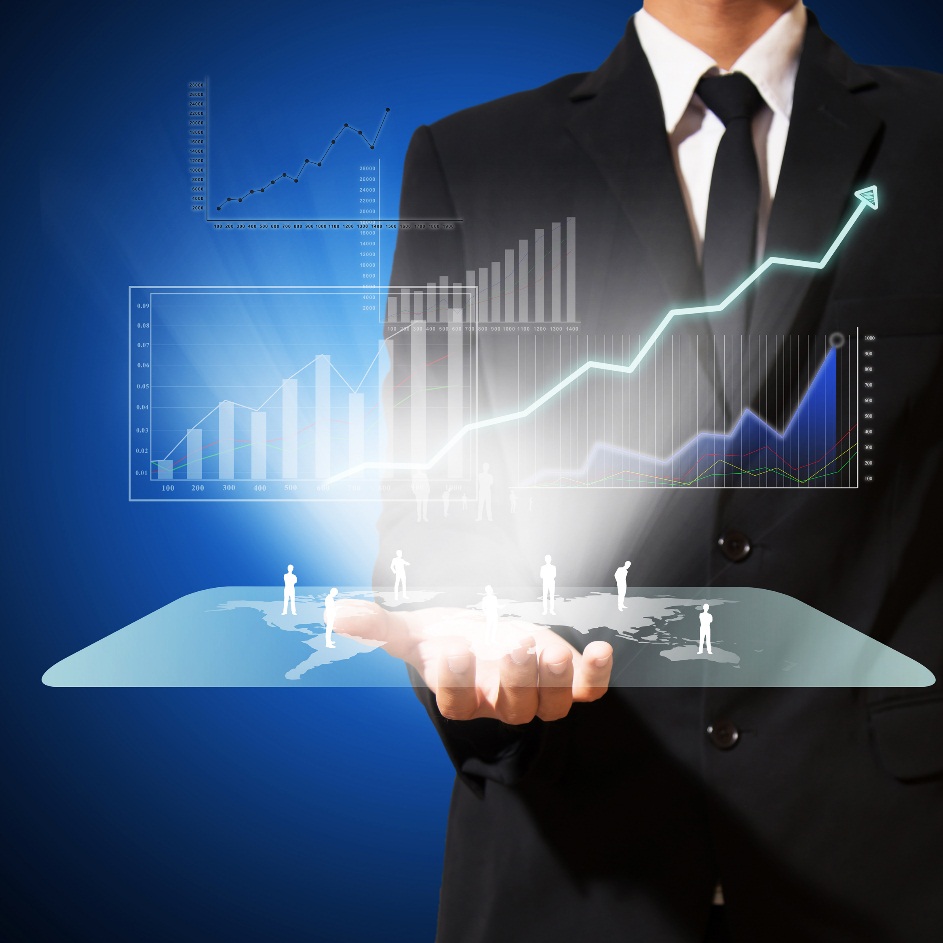 单击此处填加文字内容 单击此处填加文字内容
单击此处填加文字内容 单击此处填加文字内容
单击此处填加文字内容 单击此处填加文字内容
单击此处填加文字内容 单击此处填加文字内容
单击此处填加文字内容 单击此处填加文字内容
单击此处填加文字内容 单击此处填加文字内容
点击添加文字
点击添加内容
04
※ 添加内容
※ 添加内容
※ 添加内容
※ 添加内容
※ 添加内容
※ 添加内容
添加内容
添加内容
添加内容
添加内容
添加内容
添加内容
点击添加内容点击添加内容点击添加内容
点击添加内容点击添加内容点击添加内容
点击添加内容点击添加内容点击添加内容
点击添加内容点击添加内容点击添加内容
点击添加内容点击添加内容点击添加内容
点击添加内容点击添加内容点击添加内容
点击添加主要内容
点击添加主要内容
点击添加主要内容
点击添加主要内容
2
1
点击添加主要内容点击添加主要内容点击添加主要内容点击添加主要内容
点击添加主要内容点击添加主要内容点击添加主要内容点击添加主要内容
点击添加主要内容点击添加主要内容点击添加主要内容点击添加主要内容
点击添加主要内容点击添加主要内容点击添加主要内容点击添加主要内容
4
3
添加内容
添加内容
添加内容
添加内容
点击添加主要内容点击添加主要内容点击
点击添加主要内容点击添加主要内容点击
点击添加主要内容点击添加主要内容点击
点击添加主要内容点击添加主要内容点击
点击请替换文字内容
点击请替换文字内容
点击请替换文字内容
请替换文字内容，点击添加相关标题文字，修改文字内容，也可以直接复制你的内容到此。
请替换文字内容，点击添加相关标题文字，修改文字内容，也可以直接复制你的内容到此。
请替换文字内容，点击添加相关标题文字，修改文字内容，也可以直接复制你的内容到此。
点击添加内容
05
※ 添加内容
※ 添加内容
※ 添加内容
※ 添加内容
※ 添加内容
※ 添加内容
添加内容
添加内容
添加内容
添加内容
添加内容
点击添加内容
点击添加内容
点击添加内容
点击添加内容
点击添加内容
点击添加内容
点击添加内容
点击添加内容
点击添加内容
点击添加内容
点击添加内容
点击添加内容
点击添加内容
点击添加内容
点击添加内容
点击添加主要内容
点击添加主要内容
点击添加主要内容
点击添加主要内容
点击添加主要内容点击添加主要内容点击添加主要内容点击添加主要内容
点击添加主要内容点击添加主要内容点击添加主要内容点击添加主要内容
点击添加主要内容点击添加主要内容点击添加主要内容点击添加主要内容
点击添加主要内容点击添加主要内容点击添加主要内容点击添加主要内容
04
02
03
01
单击此处输入标题
请在这里输入您的主要叙述内容
请在这里输入您的主要叙述内容
单击此处输入标题
请在这里输入您的主要叙述内容
请在这里输入您的主要叙述内容
单击此处输入标题
请在这里输入您的主要叙述内容
请在这里输入您的主要叙述内容
单击此处输入标题
请在这里输入您的主要叙述内容
请在这里输入您的主要叙述内容
点击请替换文字内容
请替换文字内容，添加相关标题，修改文字内容，也可以直接复制你的内容到此。请替换文字内容，添加相关标题，修改文字内容
点击请替换文字内容
请替换文字内容，添加相关标题，修改文字内容，也可以直接复制你的内容到此。请替换文字内容，添加相关标题，修改文字内容
点击请替换文字内容
请替换文字内容，添加相关标题，修改文字内容，也可以直接复制你的内容到此。请替换文字内容，添加相关标题，修改文字内容
块
链
区
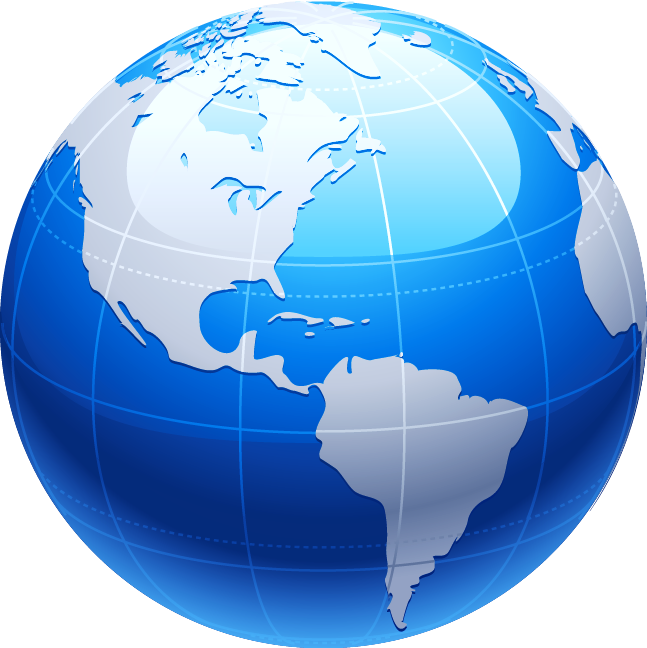 演 示 完 毕   感 谢 观 看
区块链技术    智能金融    经济格局   科技模版